Presentation Outline
Pasadena Companies 
New Development Activity
1
Academic and institutional
Chen neuroscience centercaltech - del mar near wilson.
Under Construction
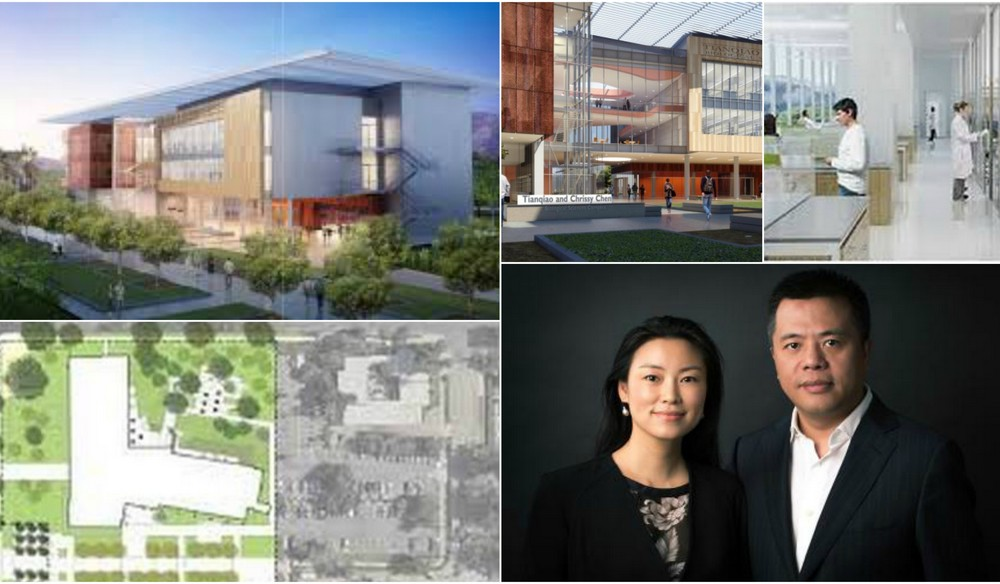 2
Academic and institutional
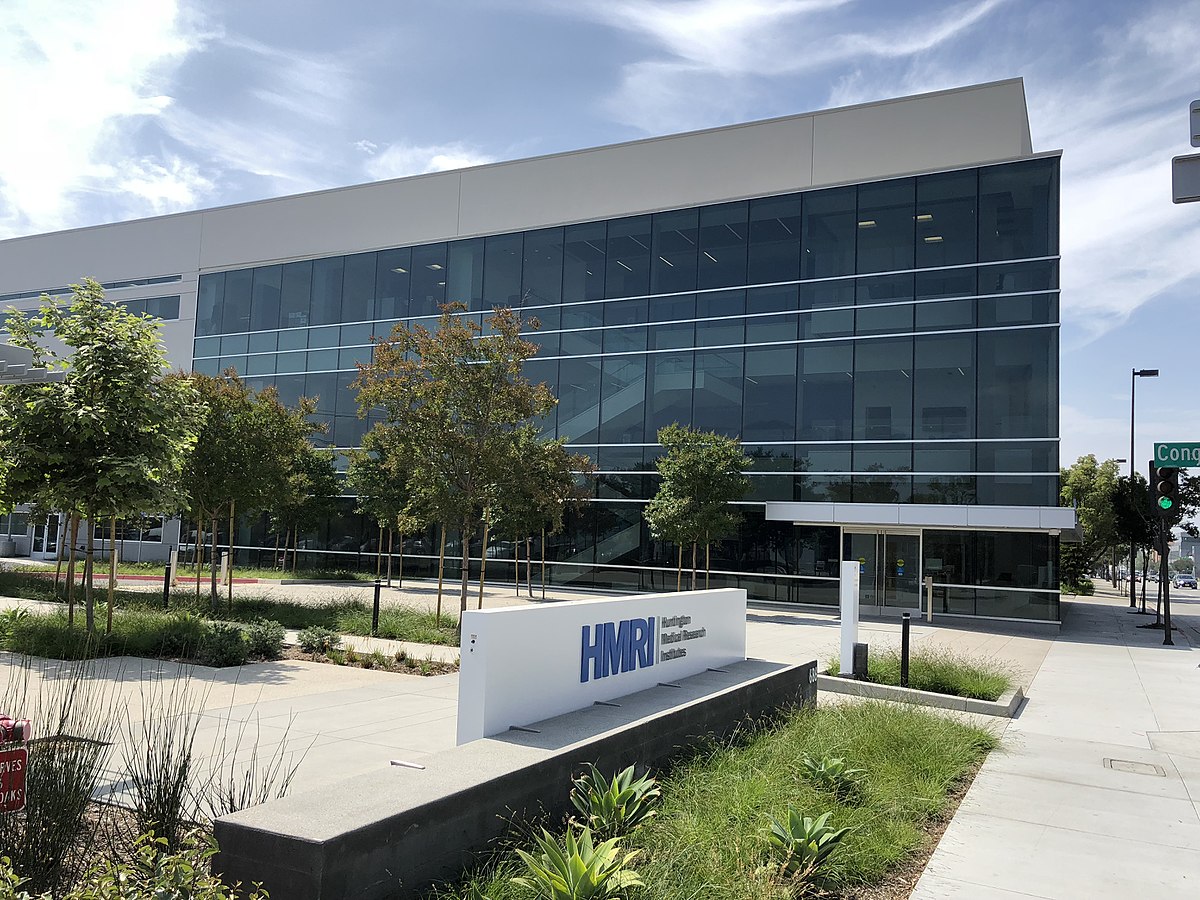 Huntington Medical 
Research Institutes
Laboratory
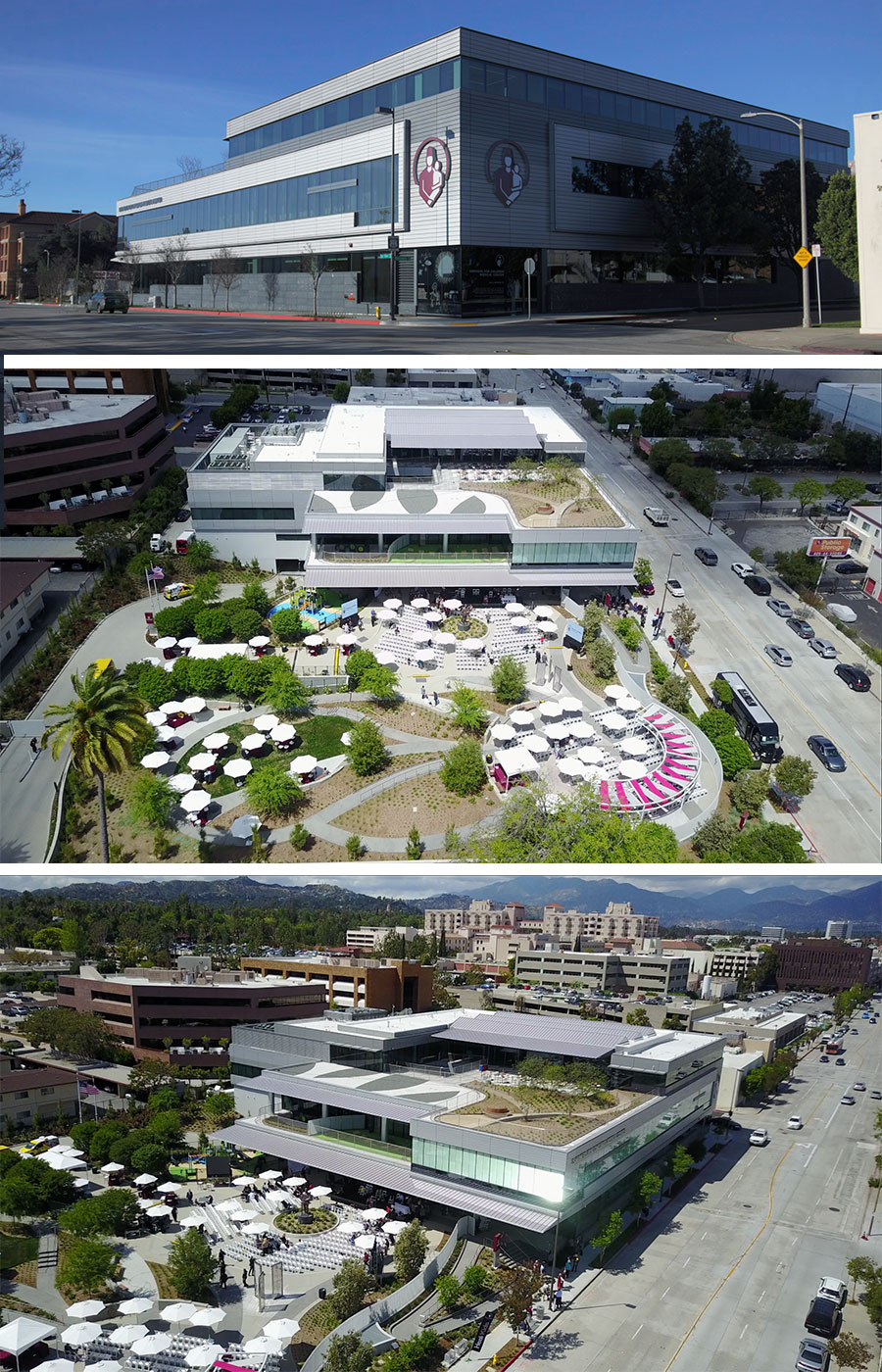 Recently Completed
Shriners 
Hospital
3
ACADEMIC AND INSTITIONAL
Kaiser Permanente School of Medicine SE corner of Los Robles and Green.
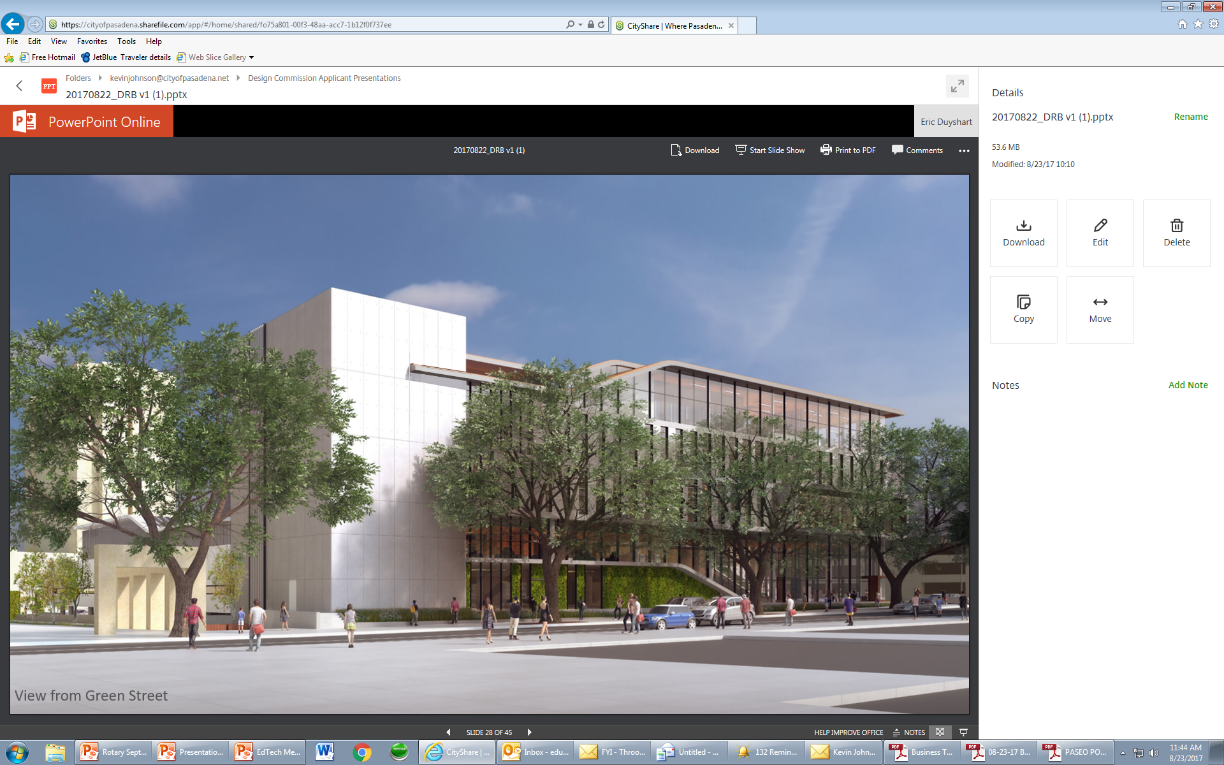 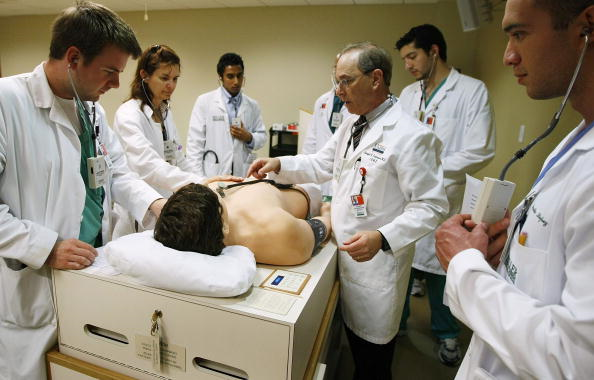 Under Construction
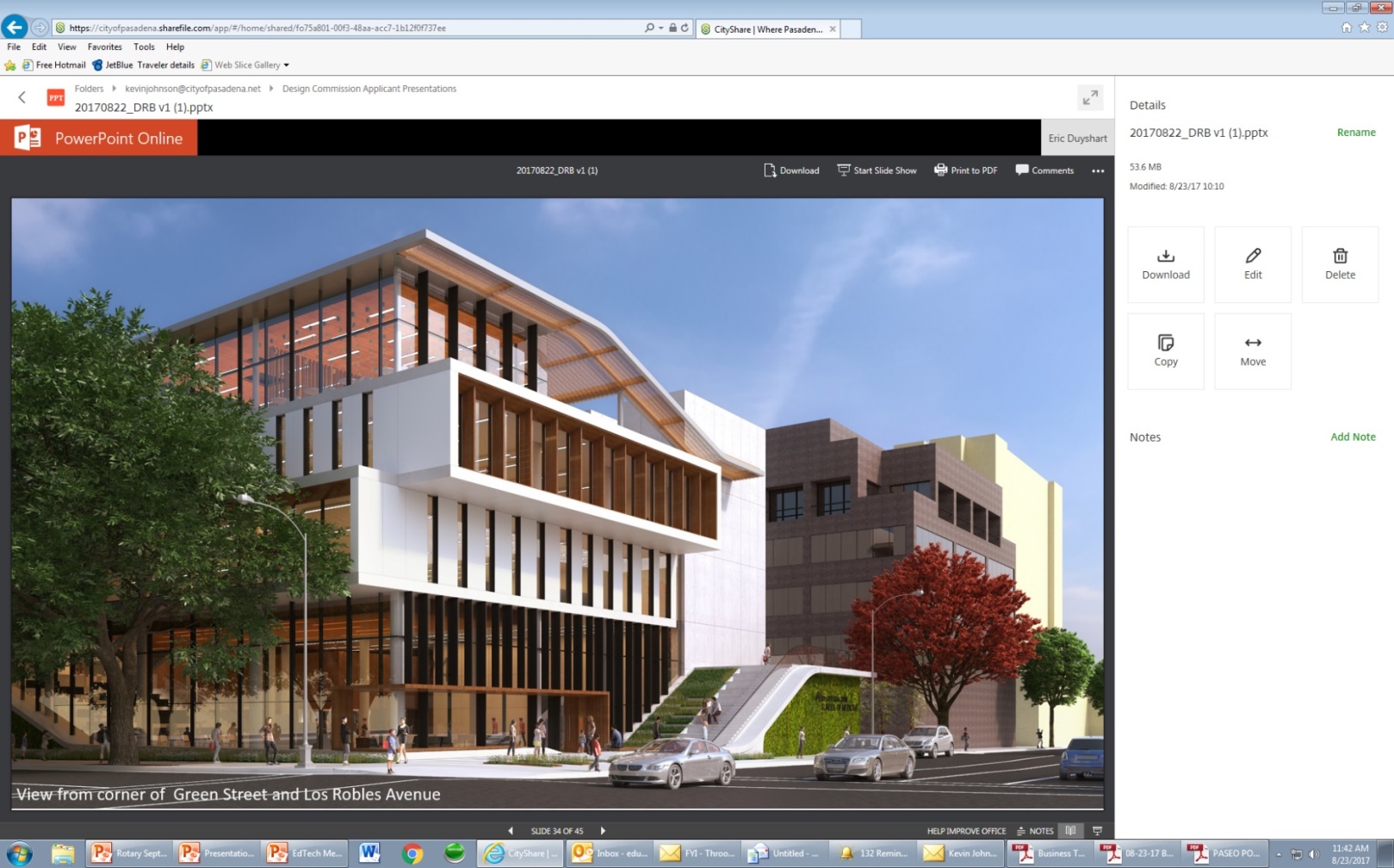 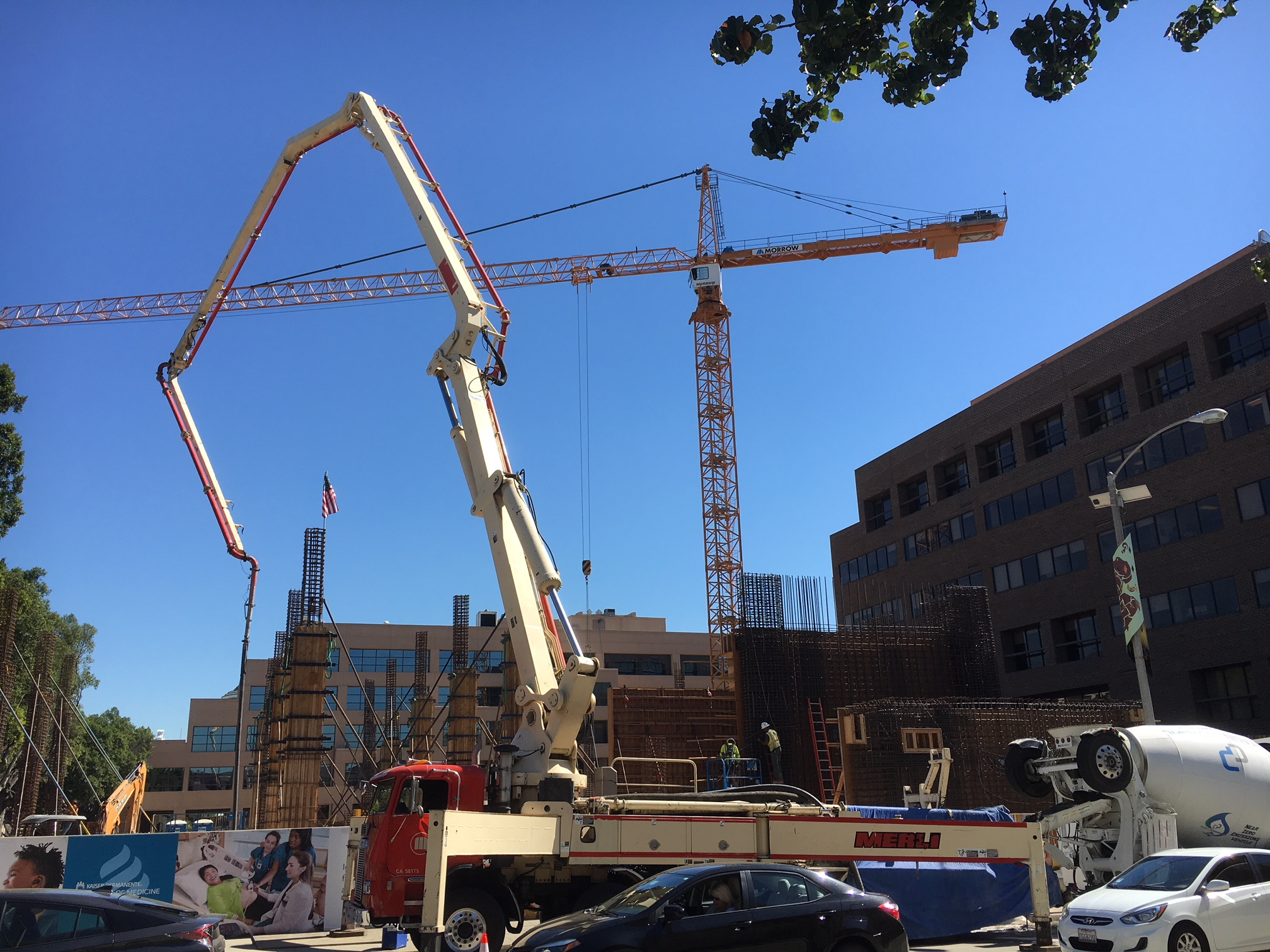 4
ACADEMIC AND INSTITIONAL
Doheny – UCLA  Eye Institute
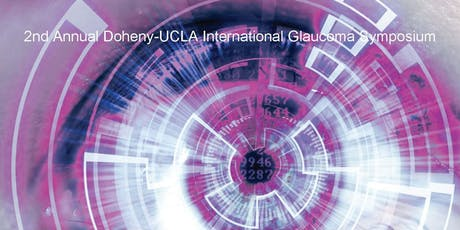 Acquired – Interior Improvements 2019
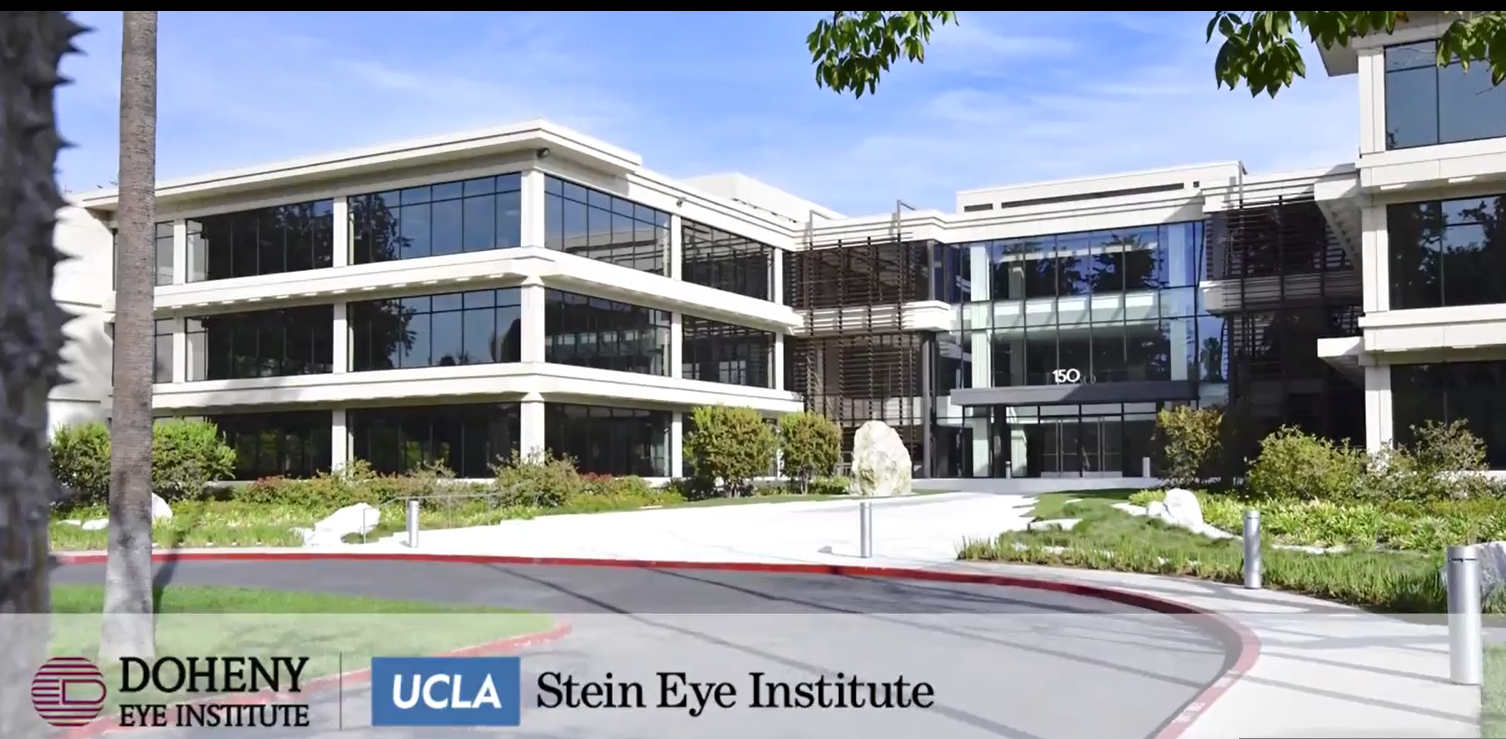 5
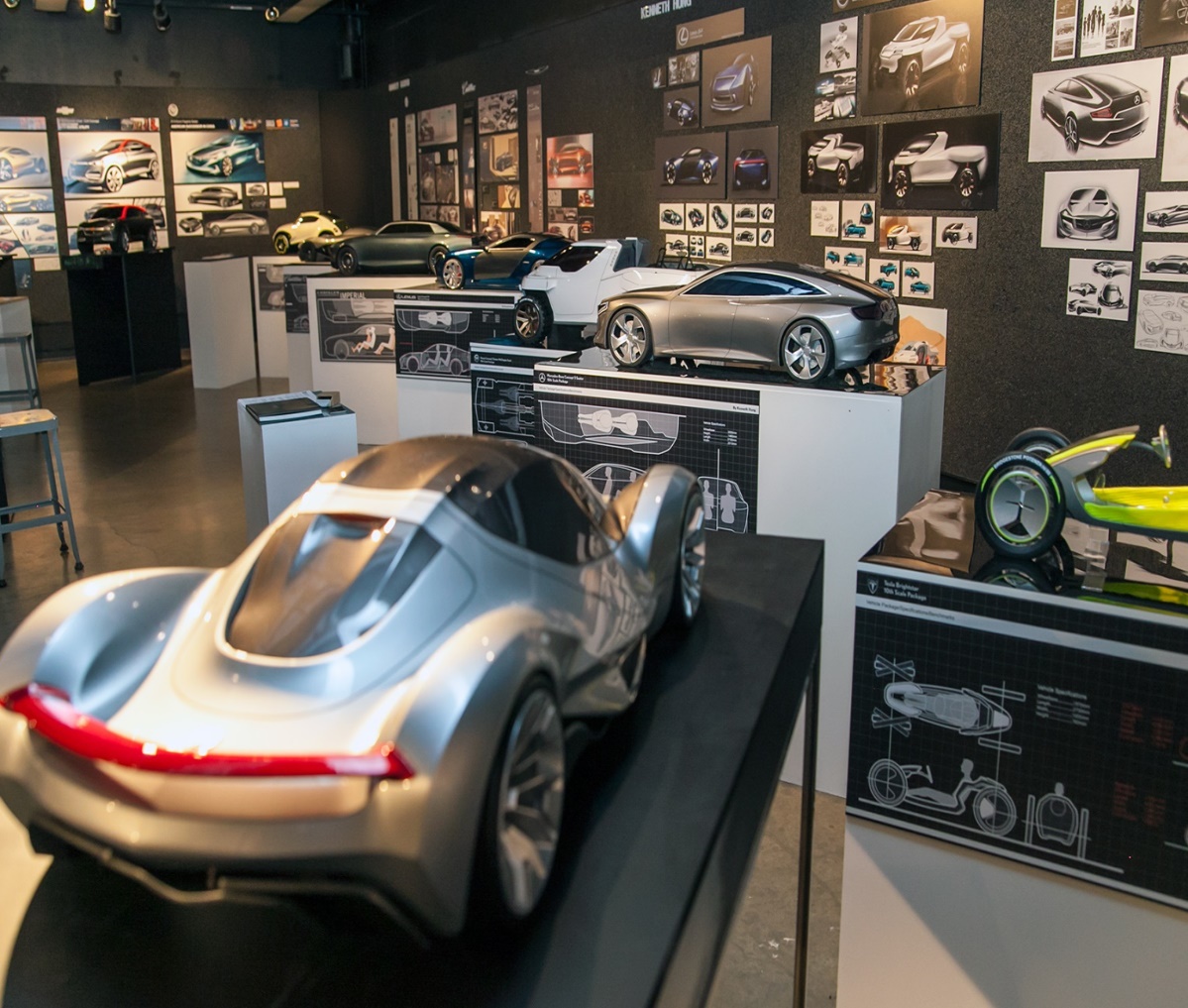 ACADEMIC AND INSTITIONAL
Master Plan Approved
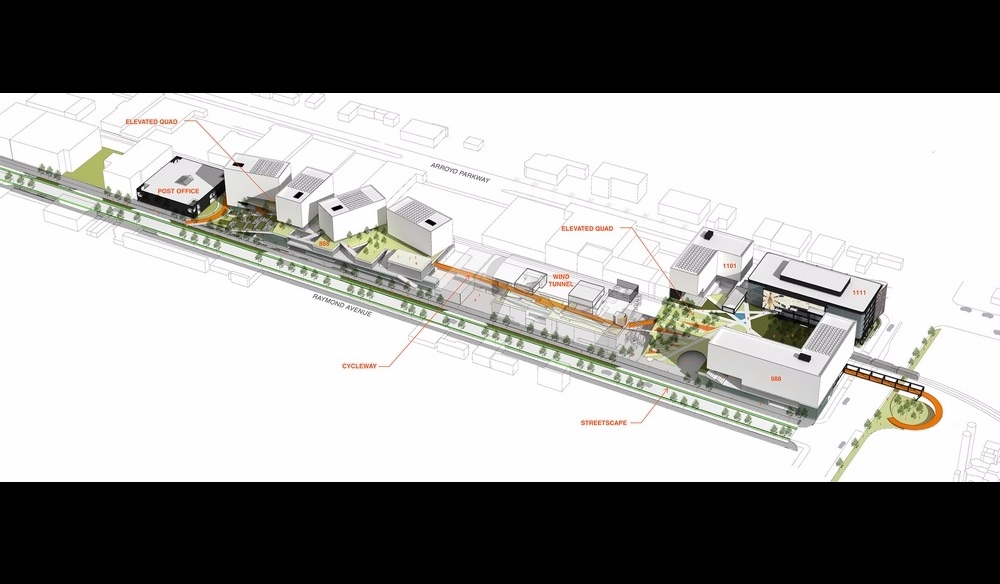 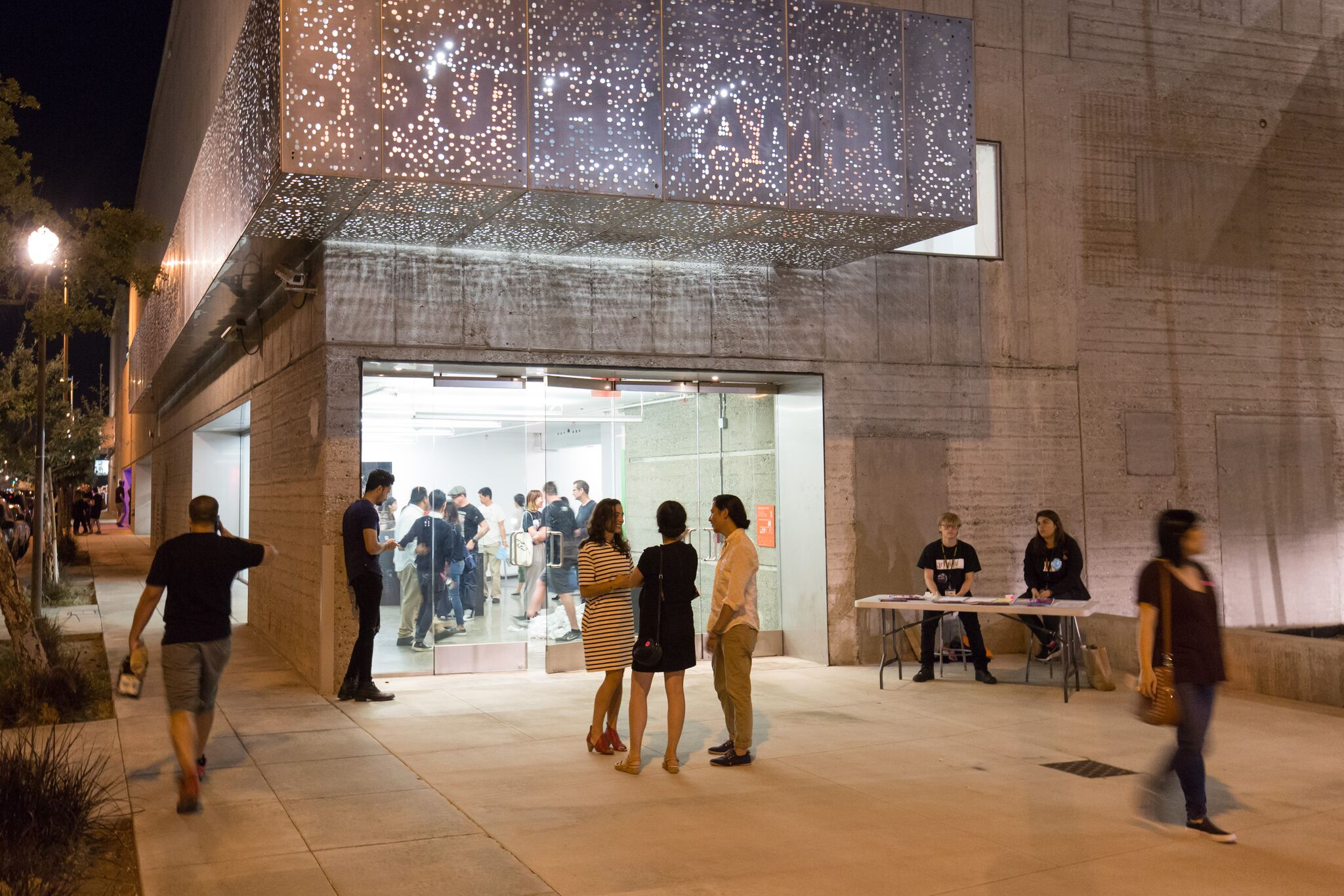 Arroyo Parkway
South Raymond
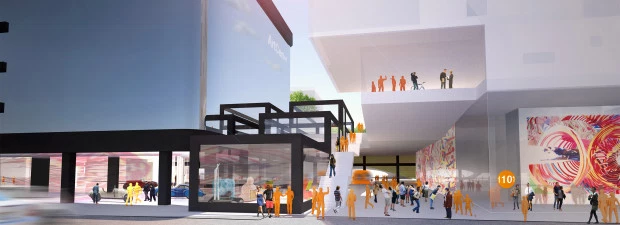 Art Center
South Campus
6